令和5年度後期りぶら講座
カラフルなプラかごをデザインしようCraftBandSquareを使えるようになりましょう
2024/1/21

講師: 榛沢美保
講習にあたって
講習内容はWebサイトに掲載されています
https://labo.com/CraftBand/
リンク先のサイトや他のページを、ご自由にご覧ください
CraftBandSquareは、CraftBandMeshシリーズ・セットの一環としてインストールされます
インストール方法は「起動するまで」のページをご覧ください

Webサイトはスマホでも見られます
パソコンと2画面で使うと便利
2
今日の目標
こんな「かご」が欲しい!
(だけど、どのお店にも売っていない…)

というかごのレシピを作る!
3
本日の予定
4
前回のおさらい 共通操作
更新インストール 
CraftBandSquare は Ver1.6.1 (2023/7/29)

CraftBandMesh(を含めて、シリーズ共通)
設定ファイル
データファイルの操作
目標寸法の設定　→概算　→計算寸法の表示
プレビュー、ひもリスト出力

SiteMapのマニュアルカテゴリーに「1分でサイズ計算」
5
シリーズ履歴
6
プラかごの基本形
PPバンド
垂直ひも
側面の編みひも
側面
側面
底の横ひも
底
直角に折って立ち上げる
底の縦ひも
7
かご編み
包装資材　　1950～
竹やつるを編んできた歴史
アジア

紙バンド(クラフトバンド) …2000～
エコクラフト 

PPバンド …2010～
ポリプロピレン
8
特典ファイルについて
本日のみ公開・ダウンロード可能

模様のファイル
網代模様のコレクション
手織りの模様
鍋つかみ

色のファイル
メーカーカタログ色　不透明色
9
演習1　片側同色
ひもの方向ごとに色を設定するタイプです。
上下の組み方がそのまま模様になります。
特典ファイルに含まれるいろいろな模様を試してみましょう。
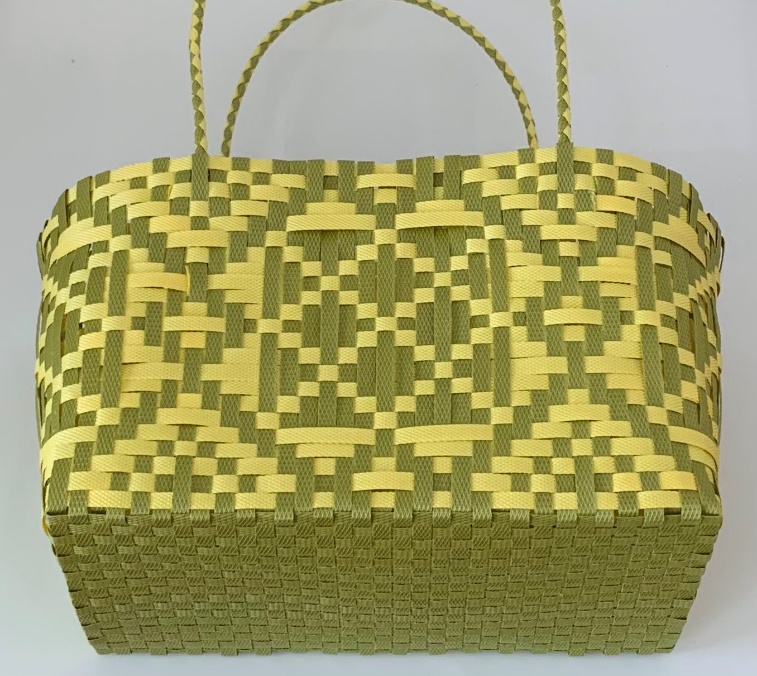 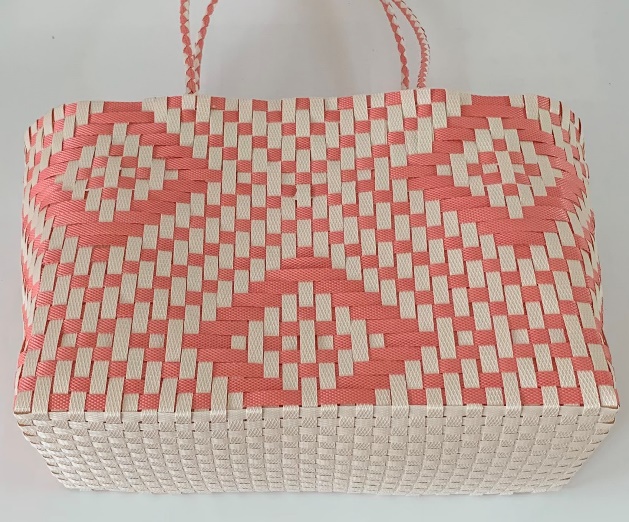 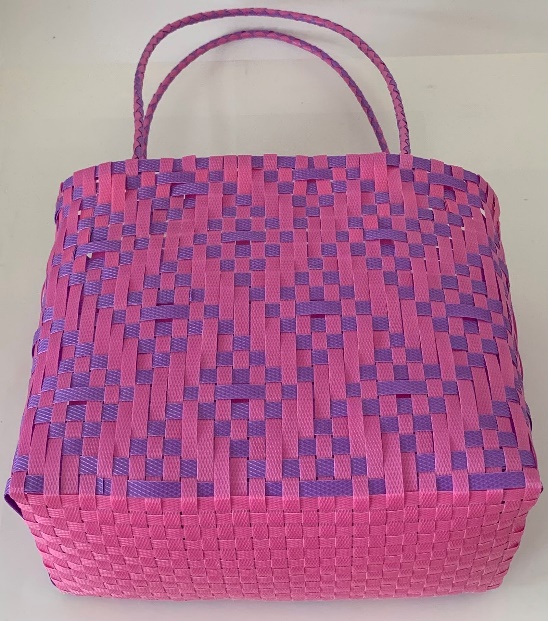 10
演習2　交互2色
各方向、同じ2色が交互になるタイプです。
縦横複数色の最もシンプルなパターンを押さえておきましょう。
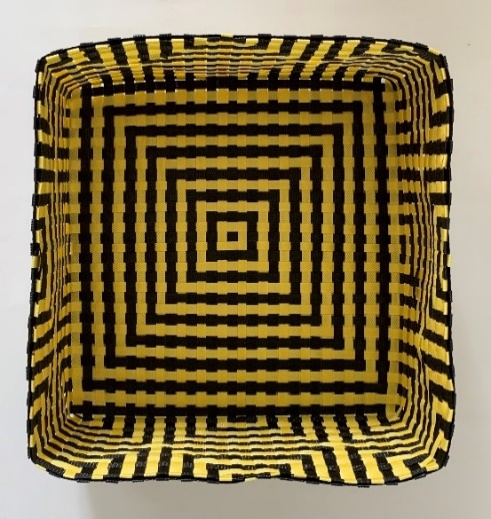 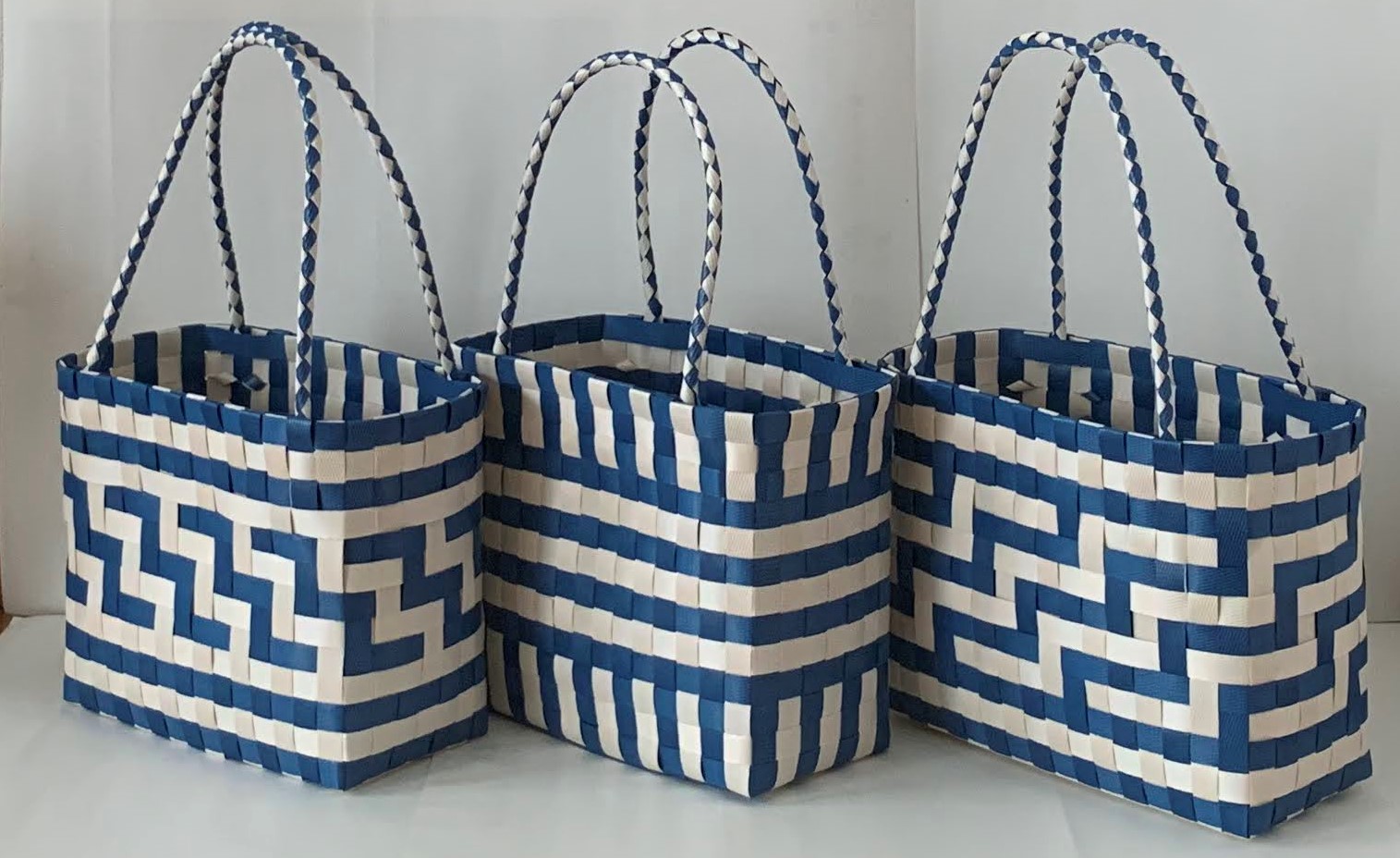 11
演習3　差しひも
ベースとなるかごに、バンドを重ねることができます。
幅と色、方向(水平/垂直/斜め)、何本ごとかなど、
重ね方を試してみましょう。
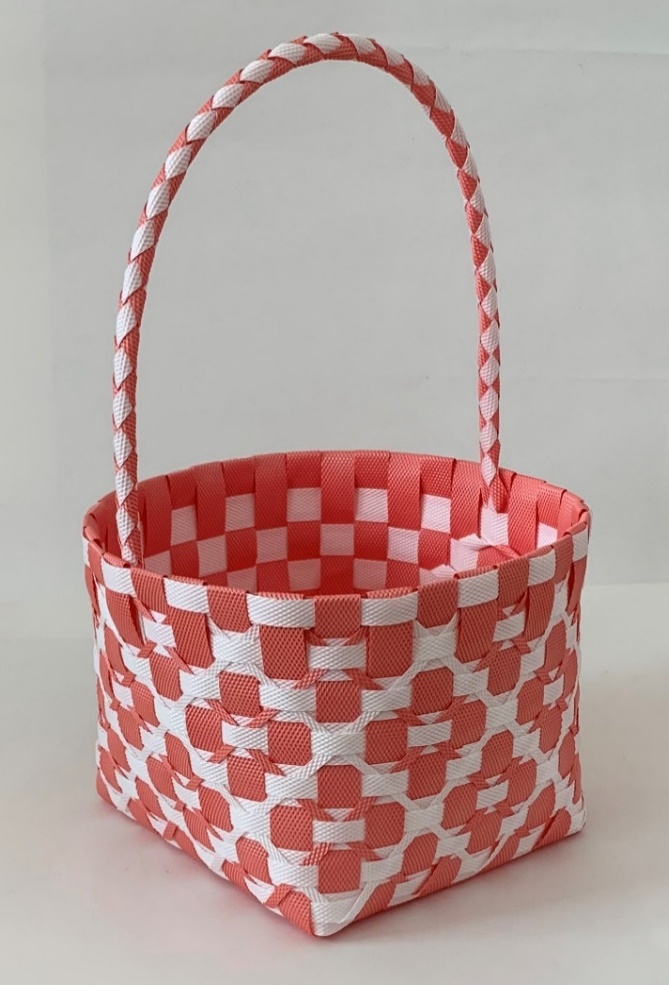 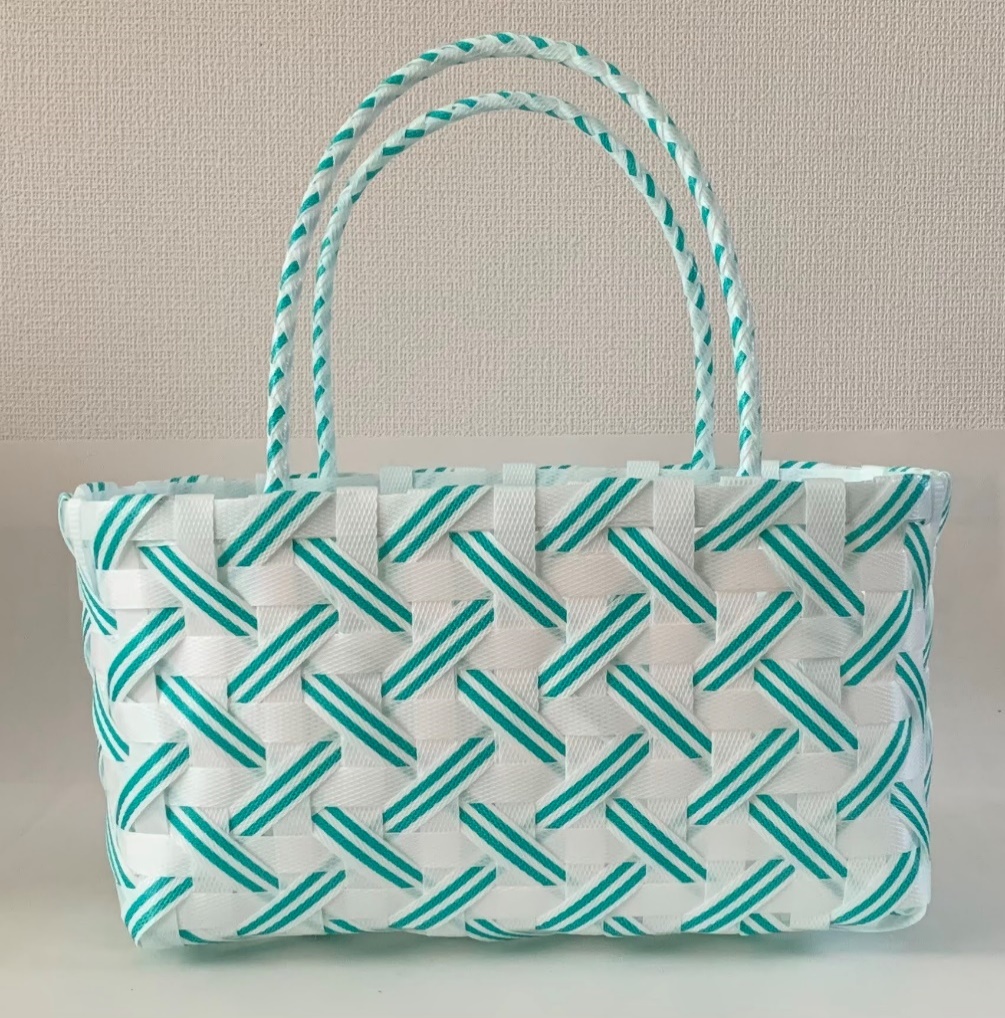 12
演習4　組み合わせ
複数色の組み合わせを試してみましょう。
色と編み方の単位をセットで作ってみましょう。
いろいろ組み合わせて、オリジナルを作ってみましょう。
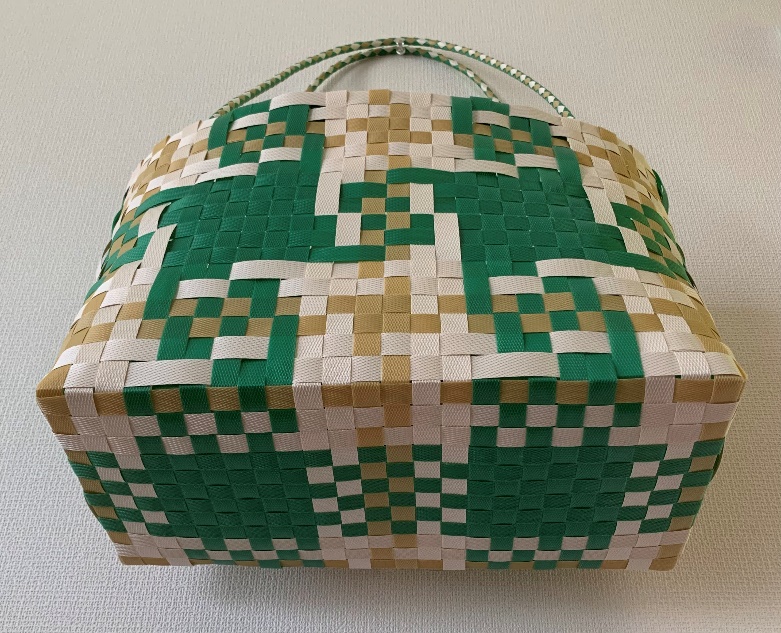 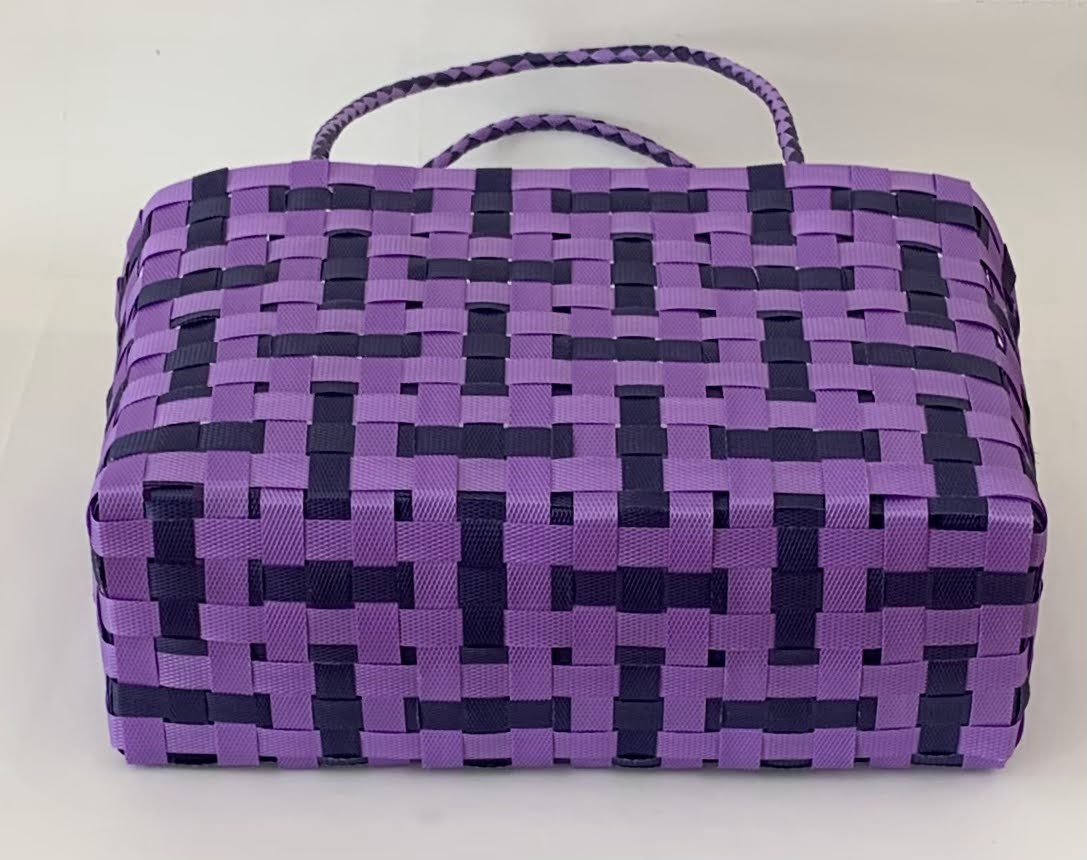 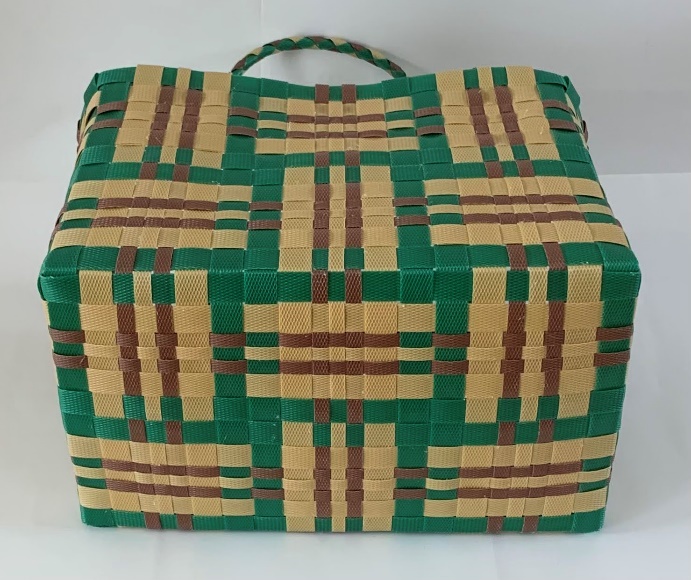 13
質疑応答
CraftBandSquareならびにシリーズ一般について、何でもどうぞ

公式サイトの講習会ページにアンケートを載せています
自由記述欄・質問欄は、講習会後も記入できます(本日中)
お問い合わせページはいつでもOK

質問は
最多使用経験者: ヘビーユーザーに対して
システム開発者: 仕様策定＆プログラマーに対して
14
作成したレシピで作るには？
材料となるPPバンドの購入
ネットショップ

作り方
YouTube動画
書籍

作成を依頼する
15